The role of data centres in facilitating access to data
Aleksandra Bujnowska
Eurostat
Statistics for users
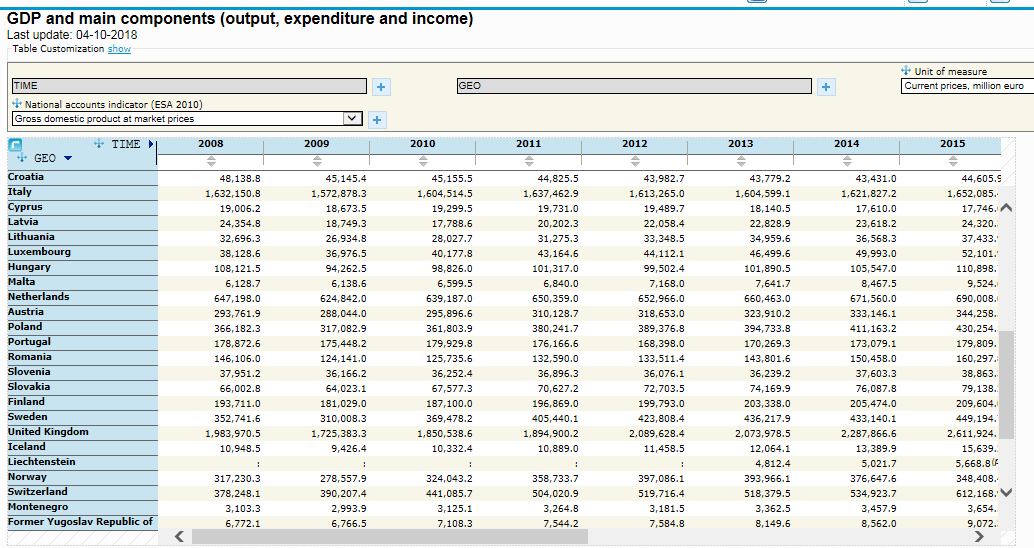 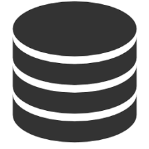 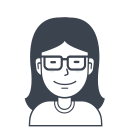 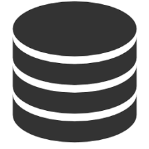 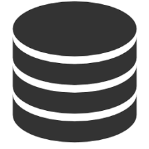 user
data
Data centres - services
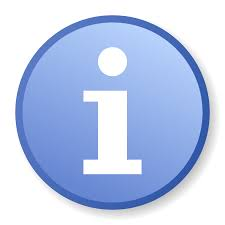 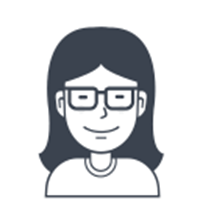 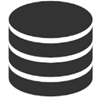 [Speaker Notes: Information
Flexibility
User-orientation
Data access]
Data centres facilitate access to data
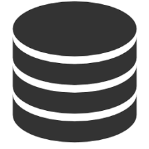 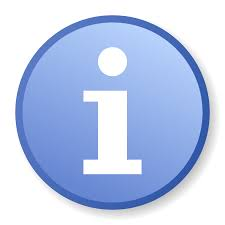 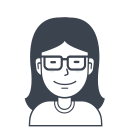 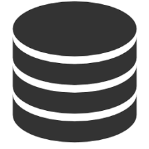 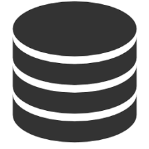 user
data
Data centres types
Data discovery centres
(Distributed) Data exploration centres 
Data computation centres
Data discovery centre
CESSDA
INEXDA
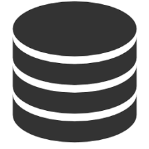 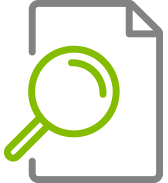 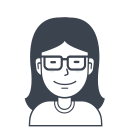 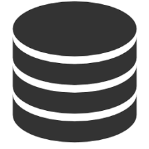 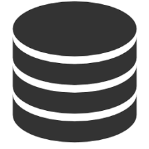 user
data catalogue
data
(Distributed) Data exploration centres
Statistical offices
CASD.eu
UK Data Service 
IPUMS
…
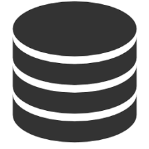 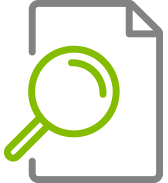 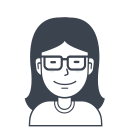 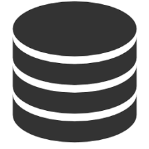 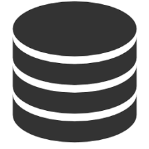 user
data catalogue
data
Data computation centres
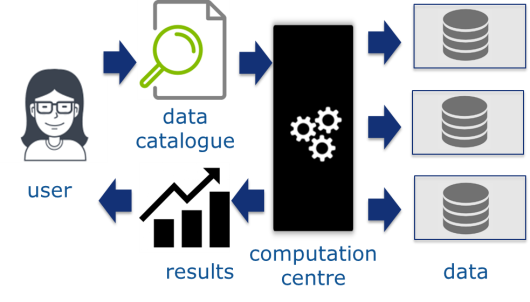 Census Hub
RAIRD: microdata.no
…
Conclusions
Increasing role of data centres as facilitators for access to the data
Different roles of data centres
Own or independent centre for our data?
Thank you for your attention!

Aleksandra.Bujnowska@ec.europa.eu